Musikaalit 2
Pop-musikaalit ja rock-oopperat
1960-luvun loppupuolelta lähtien pop- ja rock-musiikkia sisältäviä musikaaleja myös Broadwaylle
Tarve kuvata realistisemmin muuttuvaa todellisuutta
Nuorisokulttuurin itsenäistyminen
Kulttuurinen vapautuminen ja vaihtoehtoinen elämäntapa, Vietnamin sota
Usein rock-musikaalit ilmestyivät ensin lp-levyinä ja menestyksen myötä muuttuivat musikaaleiksi tai rock-oopperoiksi (oopperamaiset konserttiesitykset, filmiversiot)
Bye Bye Birdie
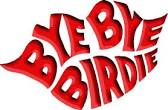 Musiikki: Charles Strouse
Lauluntekstit: Lee Adams
Libretto: Michael Stewart
Ohjaaja – koreografi: Gower Champion
Pääosissa: Chita Rivera, Dick van Dyke
Ensi-ilta 4/1960, 607 esitystä, Tony-palkintoja
Elokuva v. 1963: Ann Margret pääosassa
Varhainen Rock’n roll –tähteys aiheena (musiikillisesti perinteinen)
Lauluja: Bye bye Birdie, One last Kiss, Telephone hour, Lot of Livin
Ensimmäinen nuorisomusikaali, edelleen suosittu
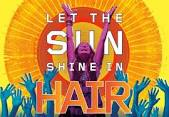 Hair
Musiikki: Galt MacDermot
Tekstit ja libretto: Gerome Ragni & James Rado
Koreografi: Julie Arenal
Pääosissa: Steve Curry, Ronald Dyson, Sally Eaton, Gerome Ragni, Diane Keaton
Ensi-ilta Broadwaylla: 4/1968, 1750 esitystä (Lontoo 1968, Broadway 2009)
Elokuva 1979 (ohj. Milos Forman)
”American Tribal Love-Rock Musical”, kulttuurinen ilmiö, synnytti ”Rock-
      musikaalin” tyylilajin ja heijasti elämäntapojen vapautumista ja suvaitsevaisuuden lisääntymistä
Juoni kertoo hippiyhteisöstä ja armeijaan menevästä nuorukaisesta New Yorkissa
Lauluja: Aquarius, I got Life, Good morning starshine, Let the Sunshine in, Hare Krishna
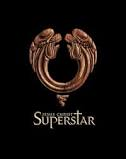 Jesus Christ Superstar
Musiikki: Andrew Lloyd Webber
Teksti ja libretto: Tim Rice
Perustui vapaasti raamattuun Jeesuksen viimeisistä päivistä
Rock-ooppera, joka ensin LP-levy v. 1970
Ensi-ilta Broadwaylla v. 1971, 711 esitystä
Ensi-ilta Lontoossa v. 1972 (8 vuotta, aikansa menestynein)
Elokuvaversiot v. 1973 ja v. 2000
Lauluja: Everything’s alright, Hosanna, I don’t know how to love him, Pilate’s Dream, Superstar
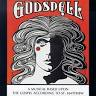 Godspell
Musiikki: Stephen Schwarz
Tekstit ja libretto: Schwarz ja John-Michael Tebelak
Perustui lähinnä Matteuksen evankeliumin mukaisesti Jeesuksen opetuksiin ja vertauksiin, iloisella ja lapsenomaisella tavalla
Ensi-ilta New Yorkissa: v. 1971, yli 2600 esitystä
Broadwaylla v. 1976
Elokuva v. 1973 (sijoittuen New Yorkin kaduille)
Lauluja: Prepare ye, Save the People, Day by Day, O bless the Lord, It’s all for the best, All good Gifts, Turn back o man, Beautiful city
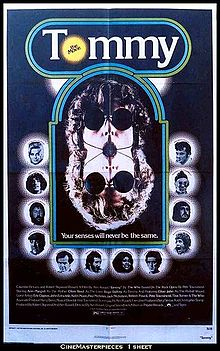 Tommy
Musiikki: Pete Townsend/The Who
Libretto ja tekstit: Pete Townsend
Alunperin v. 1969 Rock-ooppera-lp (Englanti)
Elokuva v. 1975, ohj. Ken Russell, pääosassa Roger Daltrey, Ann Margret. Jack Nicholson, Elton John ja The Who (Englannissa)
Musikaaliversio Broadwaylla v. 1993, yli 800 esitystä
Juoni: Isänsä II maailmansodassa menettävä poika joutuu psykoosiin, tulee kuuromykäksi, mutta parantuu ja tulee suosituksi johtohahmoksi
Lauluja: It’s a boy, Pinball Wizard, Go to the mirror, I’m free
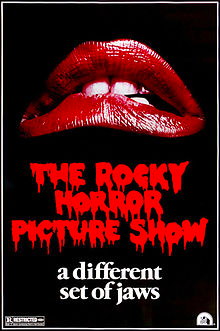 Rocky Horror Picture Show
Musiikki, tekstit ja libretto: Richard O’Brien
Ensi-ilta Lontoossa 1973
Elokuva 1975, esitykset muuttuivat kultiksi 
   keskiyön näytösten myötä New Yorkissa v. 1976
Pääosissa Tim Curry, Sarah Sarandon ja Barry Bostwick sekä Lontoon produktion esittäjät, ohj. Jim Sharman
Tahallisen ”hölmö” b-kauhuelokuvien koominen kliseekokoelma ja parodia
Lauluja: Sweet transvestite, Time Warp, Science Fiction, Hot Patootie
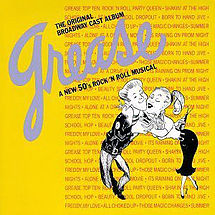 Grease
Musiikki ja tekstit: Jim Jacobs & Warren Casey
Ensi-ilta Broadwaylla 1972, 3388 esitystä (v.-80 asti)
 Lontoossa ensi-ilta 1973
Pääosissa Barry Bostwick, Carole Demas
Elokuva 1978, pääosissa John Travolta ja Olivia Newton-John
Kuvaa 1950-luvun High school -opiskelijoiden ja rockin alkuvaiheita, aluksi huomattavan realistisesti, mutta menestyksen myötä karsittiin vulgäärisyyttä. Dannyn ja Sandyn nuori rakkaus.
Lauluja: Grease, Summer lovin’, Greased Lightning, You’re the One that I want, We go together (elokuvassa uusia lauluja)
-
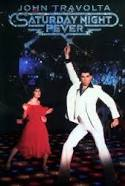 Saturday Night Fever
Tanssielokuva v. 1977
Teki pääosanesittäjästä John Travoltasta tähden
Monia palkintoja ja arvostelumenestys, alkuperäisversiota ”siistittiin”
Levitti disco-musiikin tyylin kaikkialle
Musiikki: Gibbin veljekset ym.
Paljon lainattu ja parodioitu 70-luvun ikoninen musiikkielokuva, ”disco-kuningas” ja arkitodellisuus
Lauluja: Stayin’ alive, How Deep is your love, Night Fever, More than a woman, You should be dancin’
Broadwayn musikaalit 1960-70-luvuilla
Uudenlaisia henkilöhahmoja, realistisia tai jopa kyynisiä musikaalien päähenkilöinä
Perinteinen juonellinen musikaali saa rinnalleen ”Concept musical”, kokeilevan musikaalin (Stephen Sondheim, Bob Fosse, Harold Prince ohj.-tuott.)
Etsiydytään vaudevillen ja kabareen pariin, toisaalta tanssikoregrafiat entistä merkittävimmiksi (Bob Fosse, Michael Bennett)
Eurooppalainen taide-elokuva antaa vaikutteita (Bergman, Fellini)
Toisaalta myös perinteisiä musikaaleja menestyy (Mame, Annie)
1970-luvun lopulta retrospektiiviset musikaalit (Catalogue tai jukebox musical) yleistyvät
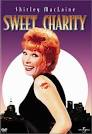 Sweet Charity
Musiikki ja laulutekstit: Cy Coleman ja Dorothy Fields
Libretto: Neil Simon, Fellinin elokuva Cabirian yöt lähtökohtana
Ensi-ilta Broadwaylla 1/1966, 608 esitystä
Ohjaus ja Koreografia: Bob Fosse
Pääosissa: Gwen Verdon, John McMartin
Elokuvaversio v. 1969, Fossen ohjaus, pääosassa Shirley MacLaine
Juoni: Yökerholaulajatar Charity Hope Valentine etsii todellista rakkautta
Lauluja: Big Spender, There’s gotta be something, Rich man’s Frug
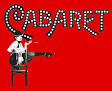 Cabaret
Musiikki ja laulutekstit: John Kander &Fred Ebb
Libretto: Joe Masteroff (Christopher Isherwoodin kirja kokemuksistaan Berliinissä)
Ensi-ilta Broadwaylla 11/1966, 1165 esitystä
Tuottaja, ohjaaja Harold Prince
Pääosissa: Jill Hawort, Bert Convy, Lotte Lenya, Jack Gilford, Joel Grey
Uudenlainen musikaali, juoni ja kabaree-esitykset sekoittuivat toisiinsa
Elokuvaversio v. 1972 (Bob Fossen ohj.): Lisa Minnelli, Michael York, Joel Grey
Juoni: Sally Bowles laulaa Berliinin dekadentissa kabareessa ja tapailee amerikkalaista kirjailijaa sekä muita miehiä natsien valtaanousun kynnyksellä 30-luvulla
Lauluja: Willkommen, Don’t tell Mama, Mein Herr, Telephone Song, Money,  Tomorrow belongs to me, Cabaret
Säännöllisesti uusintaproduktioita Broadwaylla ja Lontoossa
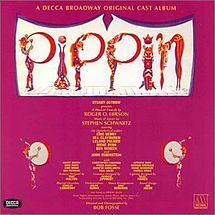 Pippin
Musiikki ja laulutekstit: Stephen Schwarz
Libretto: Roger O. Hirsch, Bob Fosse
Ensi-ilta Broadwaylla: 8/1972, 1944 esitystä
Ohjaus ja Koreografi: Bob Fosse
Pääosissa: Eric Berry, Jill Clayburgh, Leland Palmer, Ben Vereen, Ann Reinking
Juoni: Kaarle Suuren poika Pippin tavoittelee sankaruutta – turhaan, vaikka syöksee isänsä vallasta – mutta löytää muuta parempaa
Keskiaikainen Commedia dell’arte – teatteriseurue esittää Pippinin tarinan juontajanaan puolijumala/paholainen (Ben Vereen)
Lauluja: Magic to do, Corner of the Sky, Morning Glow, Spread a little Sunshine
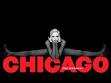 Chicago
Musiikki ja laulutekstit: John Kander & Fred Ebb
Libretto: Ebb & Bob Fosse (Maurine Watkinsin näytelmä v. 1926)
Ensi-ilta Broadwaylla: 6/1975, 900 esitystä
Ohjaus ja Koreografi: Bob Fosse
Pääosissa: Gwen Verdon, Chita Rivera, Jerry Orbach
Elokuvaversio: v. 2002, ohj. Rob Marshall, pääosissa Catherine Zeta-Jones, Renée Zellweger, Richard Gere
Juoni: Velma Kelly & Roxie Hart eivät kaihda keinoja päästäkseen esiintymään 20-luvun syntisessä Chicagossa. Vaudeville-tyyliin esitettynä Cabaret’n ja Pippinin tapaan.
Lauluja: All that Jazz, Funny Honey, All I care about, Roxie, Razzle Dazzle, Class, Nowadays
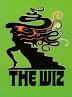 The Wiz
Musiikki ja laulutekstit: Charlie Smalls
Libretto: William F. Brown
Ensi-ilta Broadwaylla: 1/1975, 1672 esitystä
Ohjaus ja Koreografi: Geoffrey Holder, George Faison
Pääosissa: Stephanie Mills, Tiger Haynes, Ted Ross, Hinton Battle
Elokuvaversio:  v. 1978, Diana Ross, Michael Jackson, Ted Ross, Lena Horne (elokuva ei menestynyt)
Juoni: Ihmemaa Oz -tarina mustilla esittäjillä, nykyaikaisella dialogilla ja soul/funk -musiikilla
Lauluja: He’s the Wizard, The Crow Anthem, Ease on Down the Road, No bad News, If You believe, Home
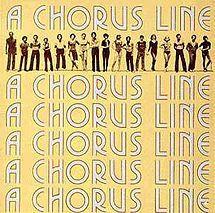 A Chorus line
Musiikki ja laulutekstit: Marvin Hamlisch & Edward Kleban
Libretto: Michael Bennettin koostamista haastatteluista James Kirkwood & Nicholas Dante
Ensi-ilta Broadwaylla: 4/1975, 6137 esitystä (–1990)
Ohjaus ja Koreografi: Michael Bennett
Pääosissa: Kelly Bishop, Pamela Blair, Wayne Cilento,…
Elokuvaversio: v. 1985 (ohj. Richard Attenborough)
Juoni: Rivitanssijoiden valinta produktioon, alun perin tositilanteesta työstetty musikaali
Lauluja: I hope I get it, At the Ballet, What I did for love, One
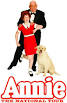 Annie
Musiikki ja laulutekstit: Charles Strouse & Martin Charnin
Libretto: Thomas Meehan
Ensi-ilta Broadwaylla: 4/1977, 2377 esitystä
Ohjaus ja Koreografi: Martin Charnin, Peter Gennaro
Pääosissa Andrea McArdle, Reid Shelton, Dorothy Loudon
Elokuvaversio v. 1982 (Albert Finney, Aileen Quinn, Ann Reinking, Carol Burnett)
Juoni: New York 30-luvun laman aikana, orpotyttö Annie saa uuden isän miljonääri Oliver Warbucksista
Lauluja: Maybe, Tomorrow, Easy Street, It’s a hard-knock Life
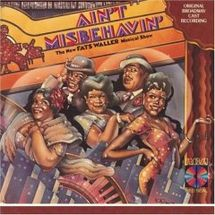 Ain’t misbehavin’
Musiikki ja laulutekstit: Fats Waller (monia tekstinkirj.)
Libretto: Murray Horwitz & Richard Maltby Jr.
Ensi-ilta Broadwaylla: 5/1978, 1604 esitystä
Ohjaus ja Koreografi: Richard Maltby Jr., Arthur Faria
Pääosissa: Nell Carter, Andre de Shields, Ken Page, Armelia McQueen, Charlaine Woodard
Juoni: Pianisti Fats Wallerin esitykset Harlemin yökerhossa 30-luvulla. Menestys avasi tien muille ”katalogi”-musikaaleille
Lauluja: Ain’t misbehaving, Honeysuckle Rose, Lounging at the Waldorf, ym.
1980-luku: Lontoo musikaalikeskus
1980-luvun suurimmat menestysmusikaalit Lontoossa, josta ne leviävät New Yorkiin ja ympäri maailmaa
Megamusikaalit: Suuret aiheet ja loisteliaat näyttämötoteutukset
Tuottaja Cameron MacIntosh
Suurimmat menestykset: Cats, Phantom of the Opera, Les Miserables
Muita omaperäisiä ja onnistuneita musikaaleja , jotka alun perin pienemmissä teattereissa: A little Horror shop, Blood brothers, ym.
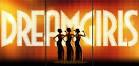 Dreamgirls
Musiikki: Henry Krieger
Tekstit: Tom Eyen
Ohjaaja ja tuottaja: Michael Bennett
Ensi-ilta: 12/1981, 1522 esitystä
Elokuvaversio: v. 2006, pääosissa Beyoncé Knowles, Jennifer Hudson, Jamie Foxx, Eddie Murphy
Lauluyhtye Supremesin ja Diana Rossin menestystarina mustien Motown Recordsin suojissa 60-luvun alusta 70-luvulle pohjana juonelle
Lauluja: Move, Steppin’ to the bad Side, Dreamgirls
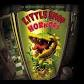 Little Shop of Horrors
Musiikki: Alan Menken
Tekstit: Howard Ashman (b-elokuva v. 1960)
Ensi-ilta: 7/1982, 2209 esitystä (Off-Broadway)
Pääosissa: Ellen Greene, Lee Wilkof
Ujo kukkakaupan myyjä kasvattaa lihansyöjäkasvin, joka syö kaikki lopuksi, kauhukomediamusikaali 60-l. pop-tyyliin
Elokuvaversio v. 1986: Dick Moranis, Ellen Greene, Steve Martin
Lauluja: Skid Row, Grow for Me, Somewhere that’s Green, Dentist, Feed me, Seymour
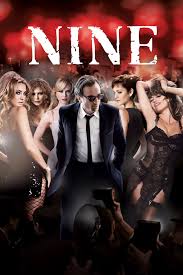 Nine
Musiikki: Maury Yeston
Laulutekstit: Maury Yeston
Käsikirjoitus: Arthur Kopit
Perustuu Federico Fellinin elokuvaan 8 ½, kuvaa elokuvaohjaajan kriisiä elämänsä naisten ja elokuvanteon välimaastossa
Broadway: 5/1982: 729 esitystä
Lauluja: Guido’s song, My husband makes movies
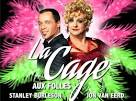 La Cage aux Folles (Lainahöyhenissä)
Musiikki ja tekstit: Jerry Herman
Libretto: Harvey Fierstein (alunp. ransk. näytelmä)
Ohjaaja: Arthur Laurents
Ensi-ilta: 8/1983, 1761 esitystä
Pääosissa: George Hearn, Gene Barry
Juoni: Drag-teatterin ja perhe-elämän realiteetit kohtaavat koomisessa musikaalissa
Laulut: We are/I am what I am, La cage aux Folles
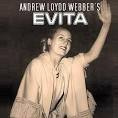 Evita
Musiikki: Andrew Lloyd Webber
Tekstit: Tim Rice
Ohjaaja: Harold Prince
Ensi-ilta Lontoossa v. 1978
Broadwaylla 9/1979: 1567 esitystä (1. Tony-palkinto britt. musik.)
Pääosissa: Elaine Paige ja David Essex (Lontoo), Patti Lupone, Mandy Patinkin (New York)
Eva Perónin nousu Argentiinan presidentin puolisoksi ja legendaksi, laulun ja tanssin kautta esitettynä
Lauluja: Buenos Aires, Another Suitcase, A New Argentina, Don’t Cry for me Argentina
Elokuva v. 1996: pääosissa Madonna ja Antonio Banderas
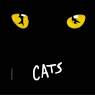 Cats
Musiikki: Andrew Lloyd Webber
Tekstit: T.S. Eliotin lastenrunot erilaisista kissoista
Tuottaja: Cameron Macintosh, Ohjaaja: Trevor Nunn
Koreografi: Gillian Lynne
Ensi-ilta Lontoossa 5/1981, 8949 esitystä
Ensi-ilta New Yorkissa 10/1982, 7485 esitystä
DVD-versio v. 1998
Pääosissa Michael Gruber, Elaine Paige, Ken Page, Sir John Mills
Lauluja: The Song of the Jellicles, Grizabella, Memory, Macavity
Phantom of the Opera
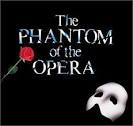 Musiikki: Andrew Lloyd Webber
Tekstit ja libretto: ALW, Charles Hart ja Richard Stilgoe 
(perustuen Gaston Larouxin romaaniin)
Ensi-ilta Lontoossa v. 1986, New Yorkissa 1988
Pääosissa: Sarah Brightman, Michael Crawford
Yli 10 000 esitystä, jatkuu yhä
Juoni: Pariisin oopperan hirviömäinen, salainen säveltäjä, joka rakastuu uuteen primadonnaan, tyrannisoi oopperataloa. Romanttinen, oopperamainen musikaali
Elokuvaversio v. 2004
Lauluja: The Phantom of the Opera, Music of the Night, All I ask of You, Masquerade
Sunset Boulevard
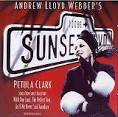 Musiikki: Andrew Lloyd Webber
Tekstit ja libretto: Don Black, Christopher Hampton
Perustui v. 1950 elokuvaan (Auringonlaskun katu)
Ensi-ilta Lontoossa v. 1993, 1530 esitystä
Ensi-ilta New Yorkissa v. 1994, 977 esitystä
Pääosan, Norma Desmondin esittäjiä: Patti Lupone, Elaine Paige, Glenn Close, Petula Clark, Rita Moreno
Juoni: Käsikirjoittaja (Joe Giddis) ajautuu entisen elokuvatähden kartanoon eikä pääse enää irti.
Lauluja: Surrender, As if we never said Goodbye, Sunset Blvd
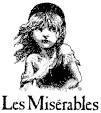 Les Misérables
Musiikki: Claude-Michel Schönberg
Tekstit: Alain Boublil, Herbert Kretzmer (engl.)
Libretto: Schönberg, Boublil, Trevor Nunn ja John Caird (uudelleensovitus), Hugon Kurjat-romaani
Alkuperäinen versio: v. 1980 Pariisissa ensi-ilta
Cameron Macintosh tuottajana
Engl. käännettynä ja muokattuna ensi-ilta Lontoossa v. 1985 ja New Yorkissa v. 1987
Yli 10 000 esitystä Lontoossa jatkuen yhä, New Yorkissa 6680 esitystä
Les Misérables
Pääosissa: Colm Wilkinson, Patti Lupone, Samantha Barks, Michael Ball, Rebecca Caine
Juoni: Entinen vanki Jean Valjean muuttaa elämänsä ja pelastaa Cosette-tytön tämän äidin menehtyessä. Ranskan heinäkuun kapinassa v. 1832 Valjean selvittää välinsä myös takaa-ajajansa poliisipäällikkö Javertin kanssa. Romanttinen musikaali päättyy Mariuksen ja Cosetten aloittaessa yhteistä elämäänsä.
Elokuvaversio musikaalista v. 2012
Lauluja: At the End of the Day, I dreamed a Dream, Do you hear the People sing, In My Life, Bring Him Home, Empty Chairs, Every Day
1990-luvun musikaalit ja sen jälkeen
Mega-musikaalien voittokulku ympäri maailmaa
Isot yhtiöt tuottamaan musikaaleja: Disney etunenässä
”turvallisia musikaaleja turisteille” –ajattelu 
-menestyneiden elokuvien muuntaminen musikaaleiksi
-jukebox-musikaalit
-vanhojen menestysmusikaalien kierrättäminen
Myös uuden sukupolven musikaaleja ja epätavallisia aiheita: 
-Rent, Urinetown, Avenue Q, Book of Mormon, Hamilton
Elokuvamusikaalin paluu: Moulin Rouge (2001), Chicago, Mamma mia jne. 
TV-musikaali: High-School Musical (2006)
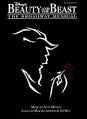 Disney-musikaalit
Beauty and the Beast, Kaunotar ja hirviö
Musiikki Alan Menken, tekstit Howard Ashman ja Tim Rice
Libretto Linda Woolverton (v. 1991 animaatiofilmi)
-ranskal. satu alun perin: Kaunotar ja lumottu prinssi
Ensi-ilta v. 1994 Broadwaylla, 5461 esitystä
Disneyn elokuvaversio 2017
Laulut: Belle, Me, Home, If I can’t love Her, A Change in me, Something there
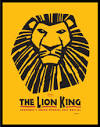 Disney-musikaalit
Lion King, Leijonakuningas
Musiikki Elton John, tekstit Tim Rice
Libretto Roger Allars, Irene Mecchi
-(Disney-animaatiofilmi v. 1994)
Ensi-ilta Broadwaylla v. 1997, yli 5000 esitystä
Nuoren leijonan, Simban, kasvu aikuiseksi maanpaossa ja nousu kuninkaaksi
Lauluja: Circle of Life, I just can’t wait to be King, Can you feel the Love tonight?, He lives in You
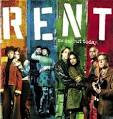 Rent
Musiikki, tekstit & libretto Jonathan Larson
Ensi-ilta Broadwaylla v. 1996, 5123 esitystä
Tarina ja hahmot perustuivat Puccinin La Bohème –oopperaan, (köyhät boheemit, tuberkuloosin sijaan AIDS) ja Larsonin omiin kokemuksiin New Yorkissa
Elokuvaversio v. 2005, jossa alkuperäisiä esittäjiä
V- 2009 live-DVD viimeisestä Broadway-esityksestä
Rent-ilmiö (”90-l. Hair”) ja Jonathan Larsonin varhainen kuolema v. 1996 leimasivat esityksiä
Lauluja: Rent, La vie boheme,  Light my Candle, On the Street/Santa Fe, Christmas Bells, Seasons of Love
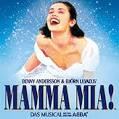 Mamma Mia
Musiikki ja tekstit: Andersson & Ulvaeus
Libretto: Catherine Johnson
Ensi-ilta: West end 1999, Broadway 2001, 4979 es.
Elokuva v. 2008 (Meryl Streep, Amanda Seyfried, Pierce Brosnan)
Juoni: Sophie menee naimisiin ja kutsuu Donna-äitinsä tietämättä kolme isäkandidaattia häihin.
Lauluja: n. 20 tunnetuinta Abba-hittiä
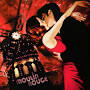 Moulin Rouge
Musikaalielokuva v. 2001, ohjaus ja käsikirj. Baz Luhrmann, pääosissa Nicole Kidman, Ewan McGregor, Jim Broadbent
Juoni: v. 1900 engl. Runoilija Christian rakastuu Moulin Rougen tähtiesiintyjään ja kurtisaaniin Satineen, joka on vakavasti sairas (vrt. La traviata)
”Jukebox”-musikaali, joka yhdistää estoitta eri musiikkityylejä, oopperaa, musikaaleja ja Bollywoodia musiikkivideoihin
Sai kaksi Oscar-palkintoa, 3 Golden Globea ym.
Lauluja eri musikaaleista, pop-hittejä eri ajoilta: esim. Your song
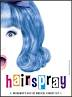 Hairspray
Musiikki ja tekstit Marc Shaiman & Scott Wittman
Libretto Mark O’Donnell, Thomas Meehan
Perustana John Watersin filmi v. 1988
Ensi-ilta Broadwaylla v. 2002, 2642 esitystä
Elokuvaversio v. 2007 (Nikki Blonsky, John Travolta, Zac Efron, Michelle Pfeiffer)
Juoni: Baltimore v. 1962, Tracy Turnblad menestyy nuorten tanssikilpailussa ja kaataa raja-aidat valkoisten ja mustien väliltä. Edna-äitikin vapautuu.
Lauluja: Good Morning Baltimore, Welcome to the 60’s, Hairspray, You can’t stop the Beat
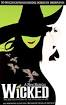 Wicked
Musiikki ja tekstit: Stephen Schwarz
Libretto: Winnie Holzman
Pohjana Gregory Maguiren romaani v. 1995 sekä Ihmemaa Oz –elokuva v. 1939 (ja L. Frank Baumin kirjat)
Ensi-ilta Broadwaylla v. 2003, 4123 esitystä
Juoni: Pääosissa Ihmemaa Ozin ”paha” Lännen noita Elphaba ja hänen ystävänsä Glinda, ”hyvä” Pohj. noita. Mitä Ozissa todella tapahtui?
Lauluja: No one mourns the wicked, Popular, Defying Gravity, No Good Deed
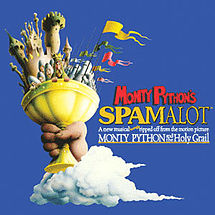 Spamalot
Musiikki: John du Prez, Neil Innes, Eric Idle
Tekstit & libretto: Eric Idle
Perustui Monty Python koomikkoryhmän elokuvaan ”Monty Python and the Holy Grail” v. 1975 sekä muihin Python-lauluihin
Ensi-ilta Broadwaylla v. 2005, 1575 esitystä
Juoni: Arthur ja Pyöreän pöydän ritarit etsimässä Graalin maljaa koomisessa musikaalissa
Lauluja: Finland, Knights of the Round table, Sir Robin, You won’t succeed on Broadway, Always look on the Bright Side of Life
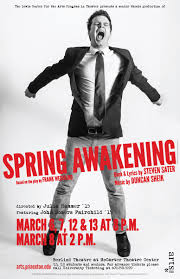 Spring Awakening
Musiikki Duncan Sheik
Sanat Steven Shater
Teksti perustuu Frank Wedekindin näytelmään v. 1891 aiheenaan nuorten kasvukivut ja herääminen aikuisuuteen
Ensi-ilta Broadwaylla joulukuussa 2006, yli 850 esitystä, lukuisia Tony-palkintoja
Lauluja: Mama who bore me, All that’s known, Bitch of Living, Touch me, The mirror-blue night, I believe
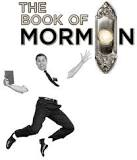 Book of Mormon
Musiikki, tekstit ja libretto: Trey Parker, Robert Lopez ja Matt Stone
South Park –sarjan tekijät tekivät satiirisen musikaalin mormoneista Ugandassa
Ensi-ilta v. 2011 Broadwaylla, Tony- ja Grammy palkinnot parhaasta musikaalista v. 2012, edelleen suosittu
Lauluja: Hello, I believe, ym.
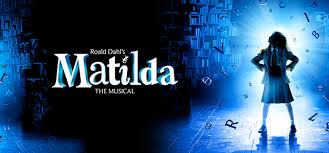 Matilda the Musical
Musiikki ja laulutekstit: Tim Minchin
Libretto: Dennis Kelly Roald Dahlin Matilda-kirjan mukaan
Lahjakas Matilda-tyttö voittaa vaikeutensa kotona ja koulussa, jossa hän myös auttaa omaa opettajatartaan
2011- Lontoon West End  (jatkuu)
2013-17 Broadway (yli 1500 esitystä)
Lukuisia palkintoja v. 2013
Lauluja: The Hammer, When I grow up
Uusimmat musikaalit Broadwaylla ja Hollywoodissa
Kinky boots v. 2013 (Cindy Lauper, Harvey Fierstein)
Fun Home v. 2015
Hamilton v. 2015- (Lin-Manuel Miranda)
School of Rock v. 2015- (Lloyd Webber)

La la Land –filmimusikaali v. 2016 (Ghazelle, Hurwitz)
American Psycho
Bright Star (bluegrass-musikaali!)